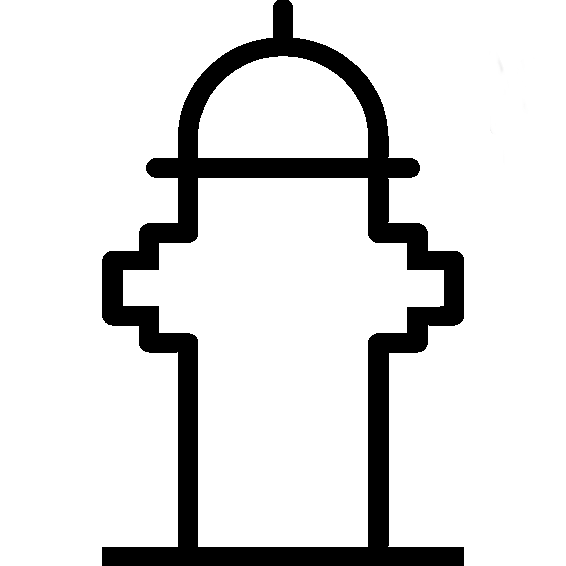 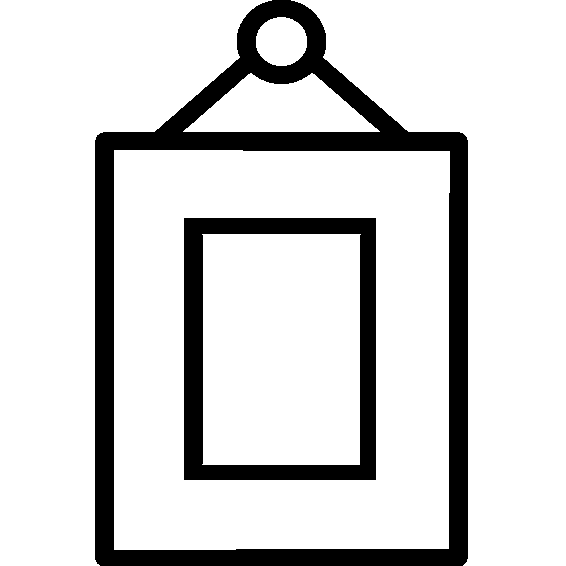 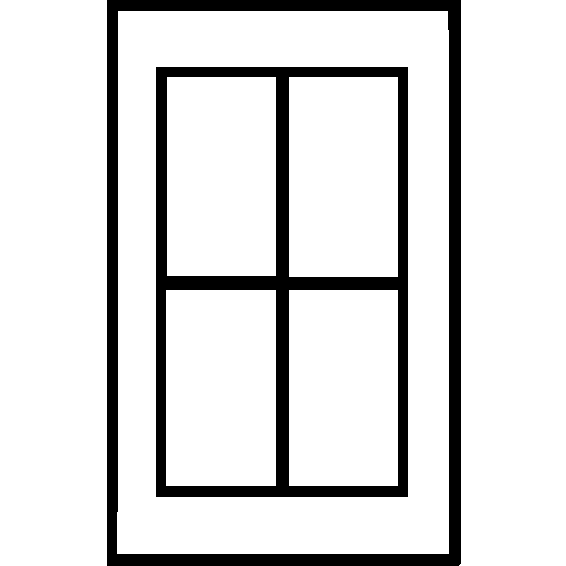 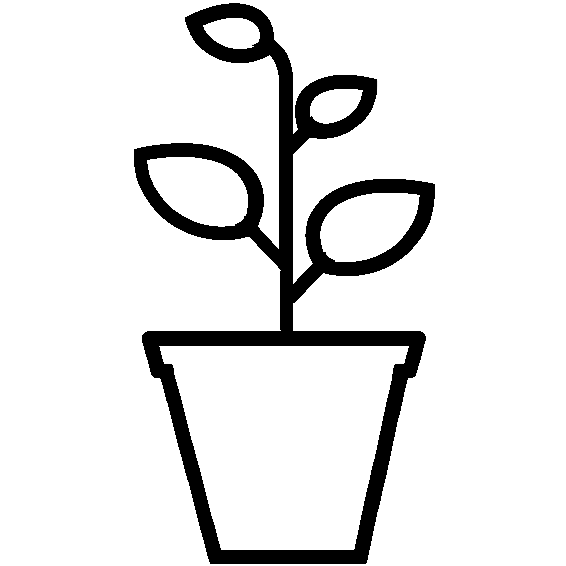 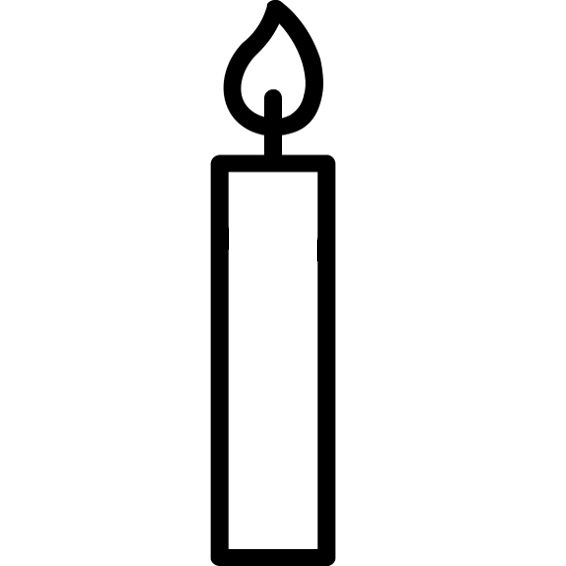 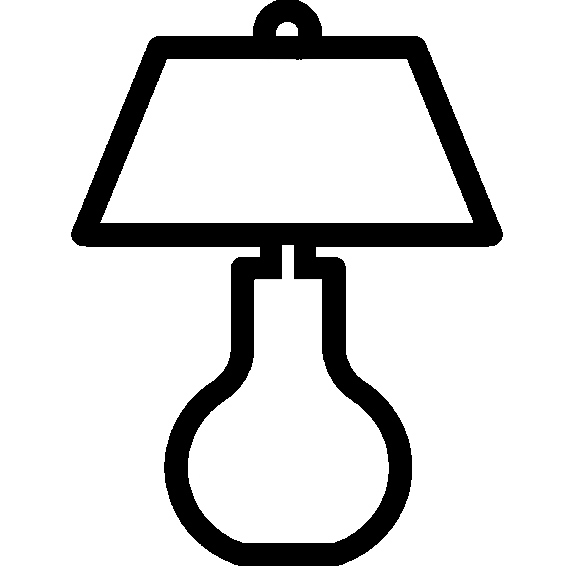 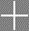 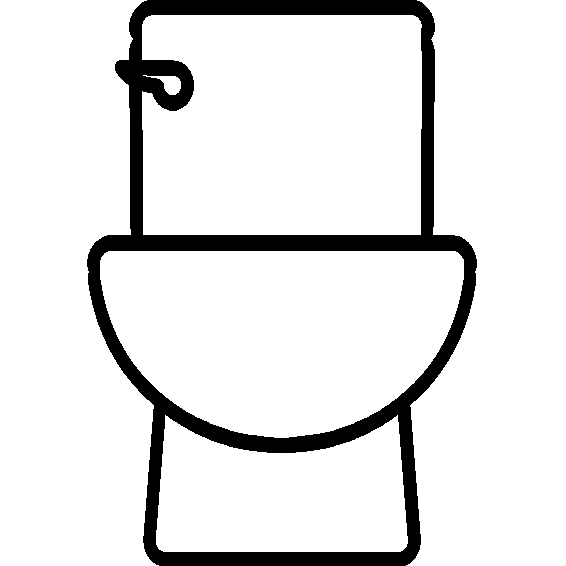 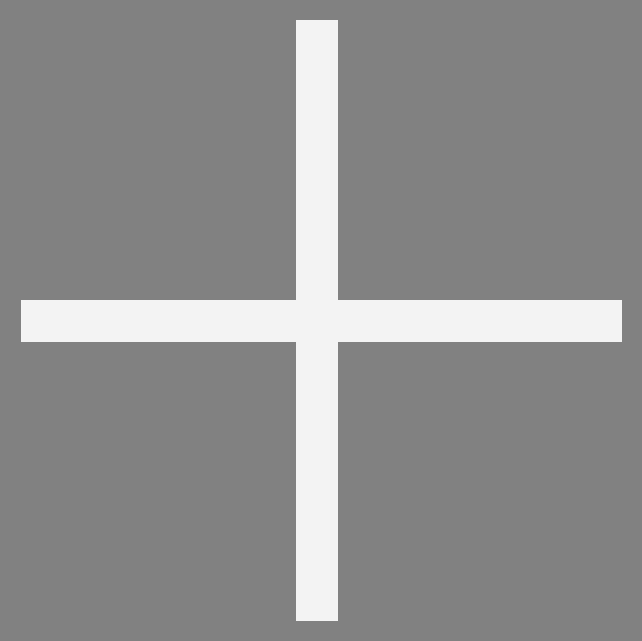 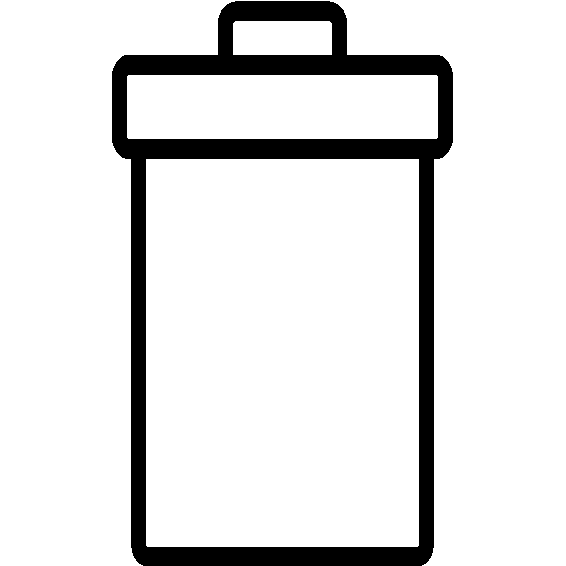 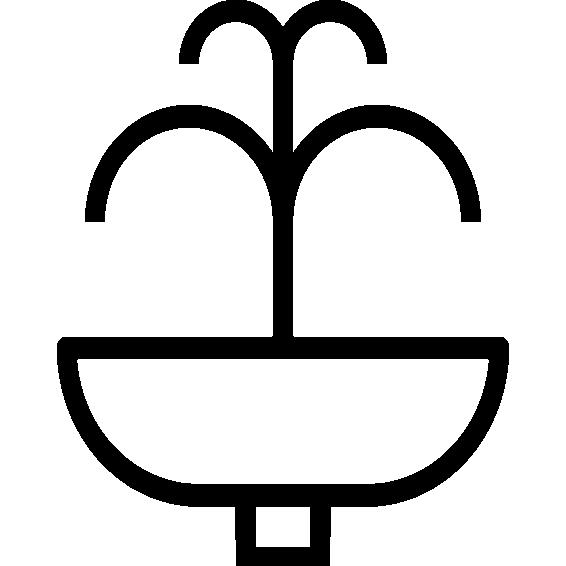 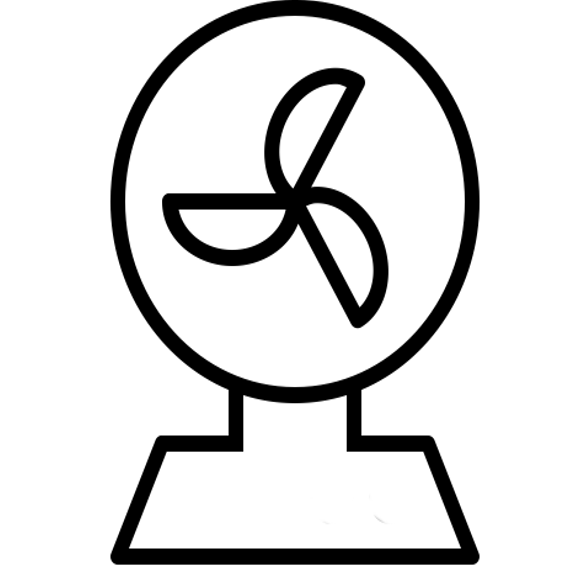 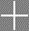 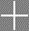 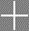 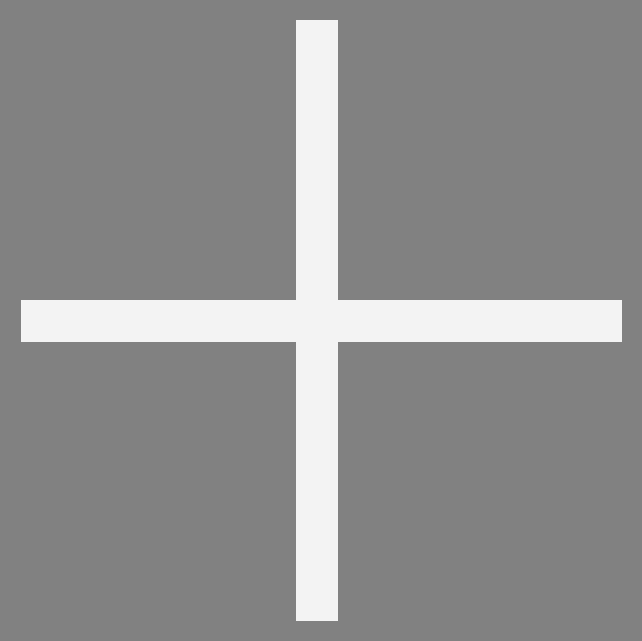 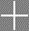 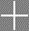 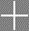 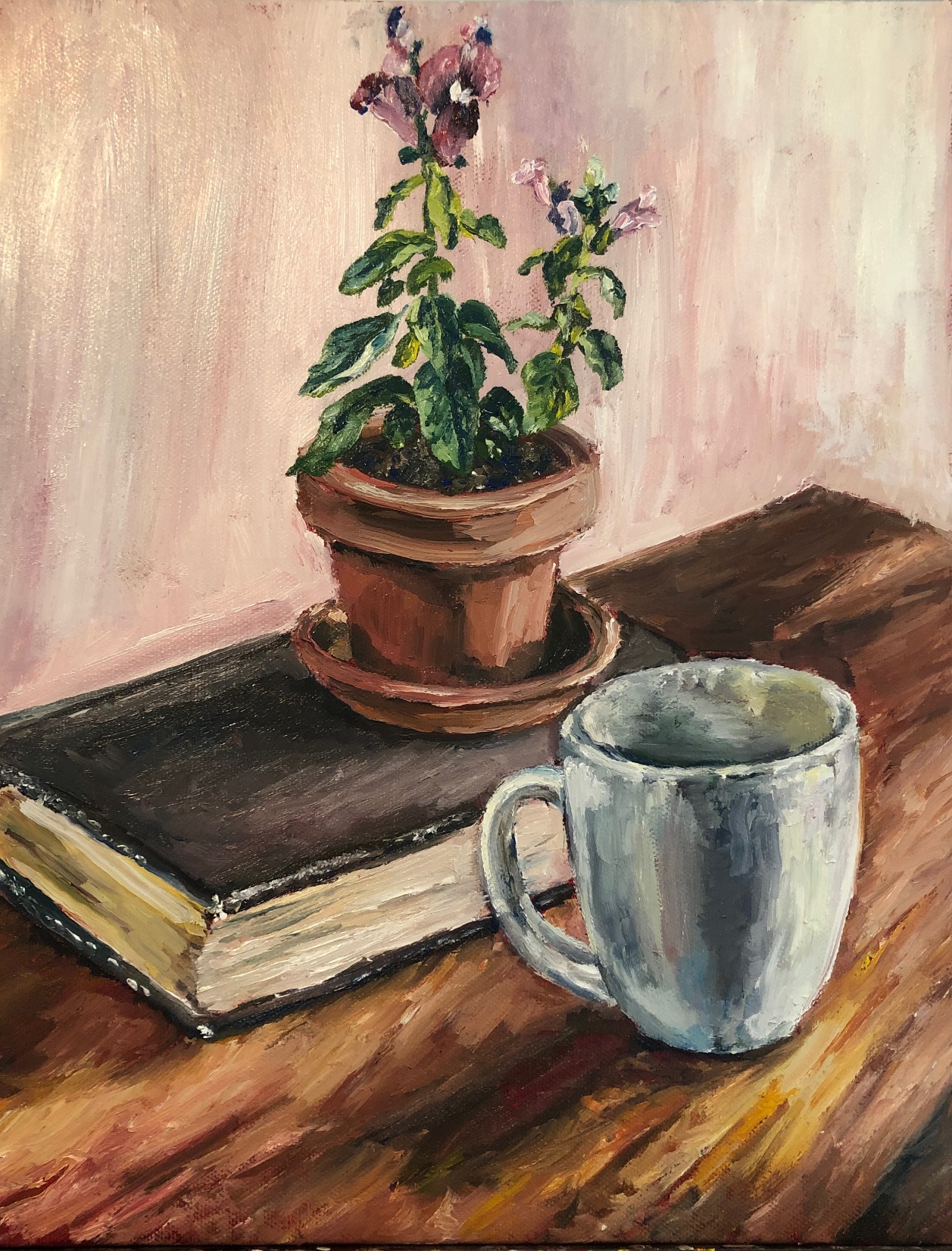 Incorrect.
Spatial Task
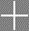 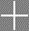 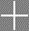 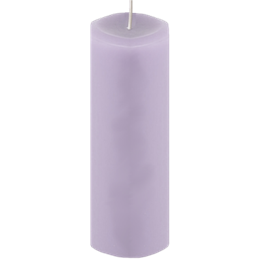 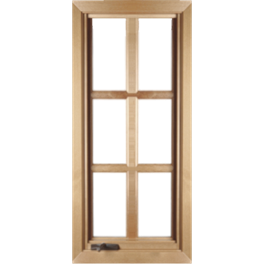 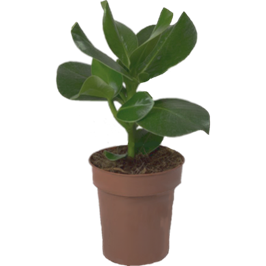 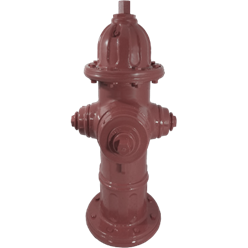 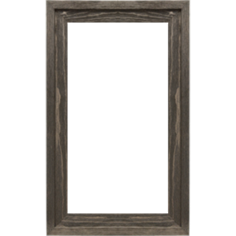 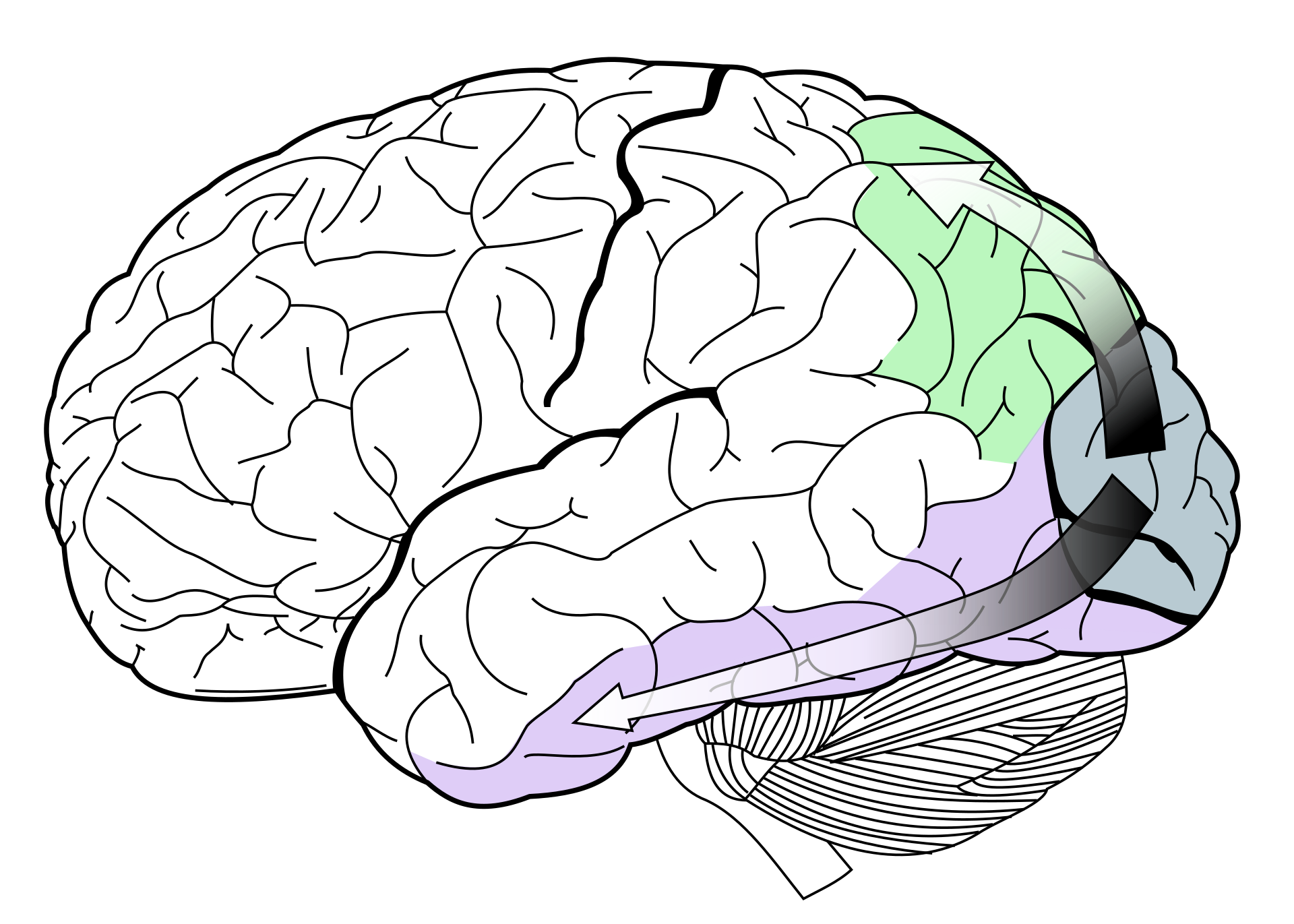 +
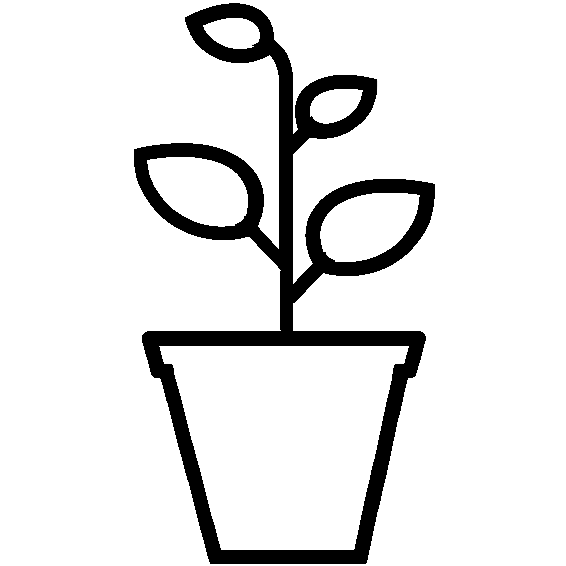 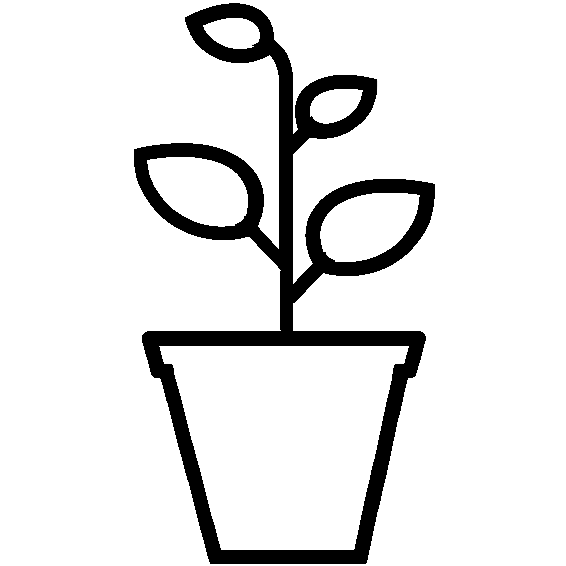 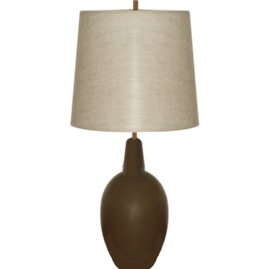 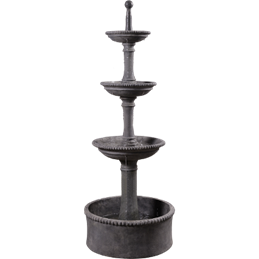 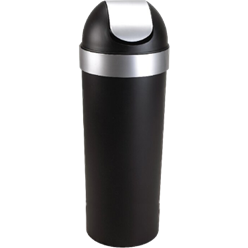 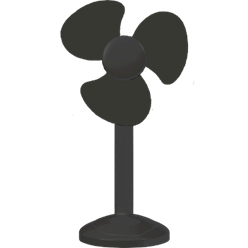 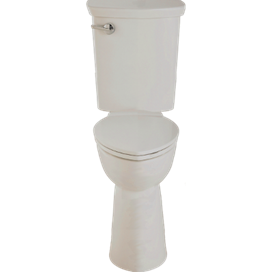 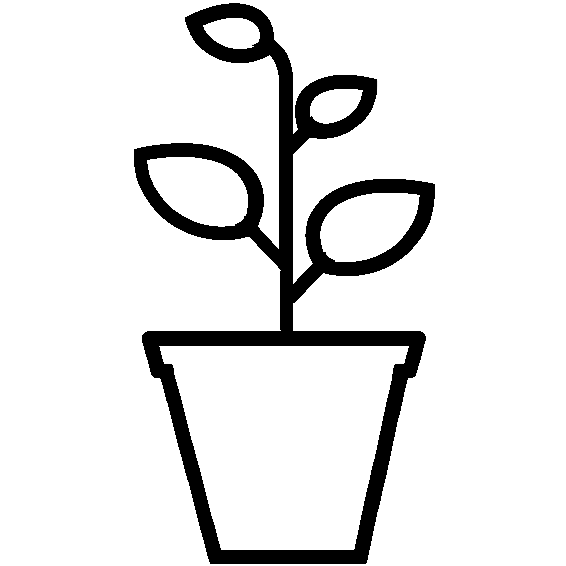 *
1000 ms
100 ms
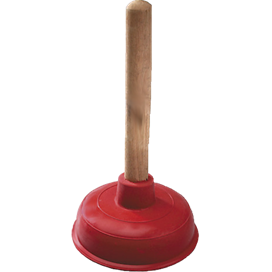 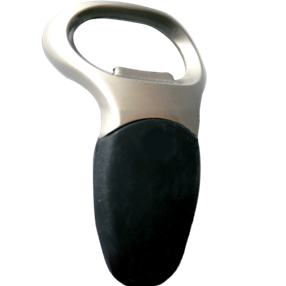 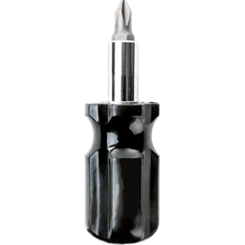 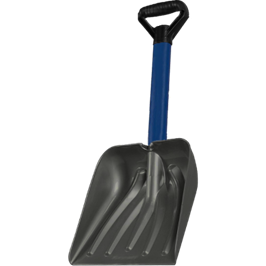 Prediction:  Better performance (higher sensitivity, d’) for non-tools.
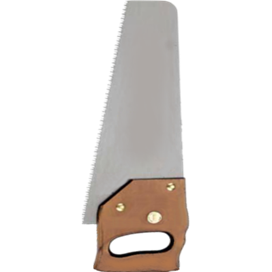 Temporal Task
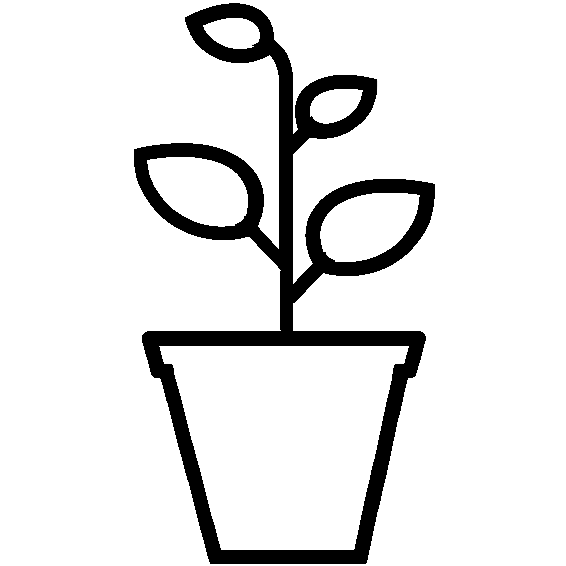 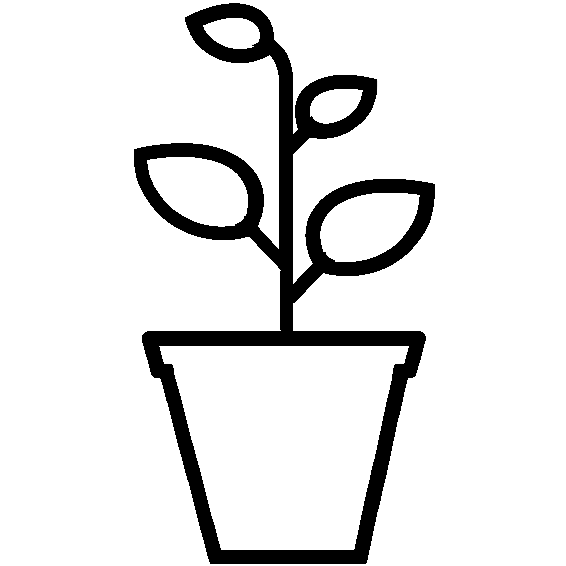 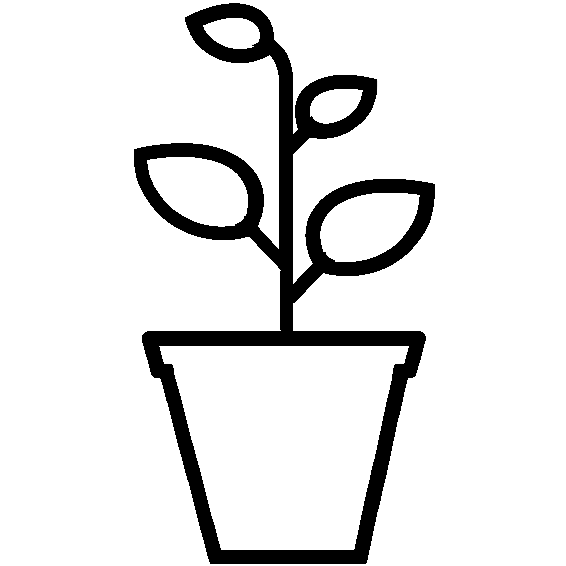 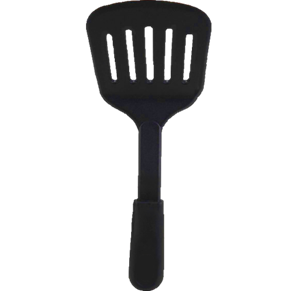 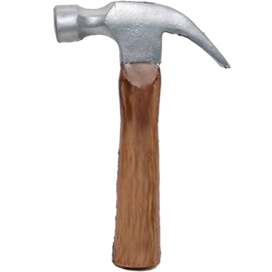 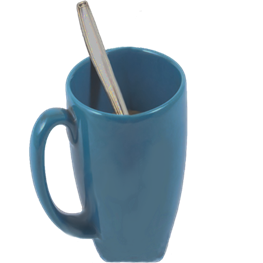 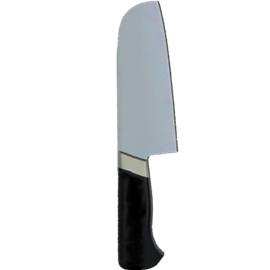 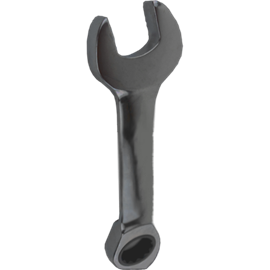 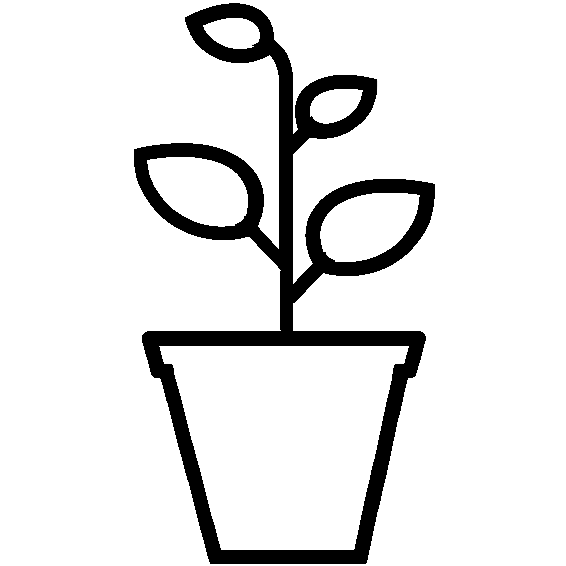 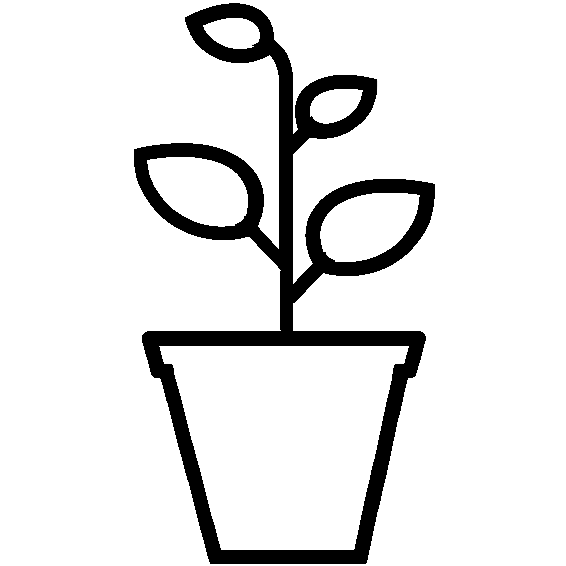 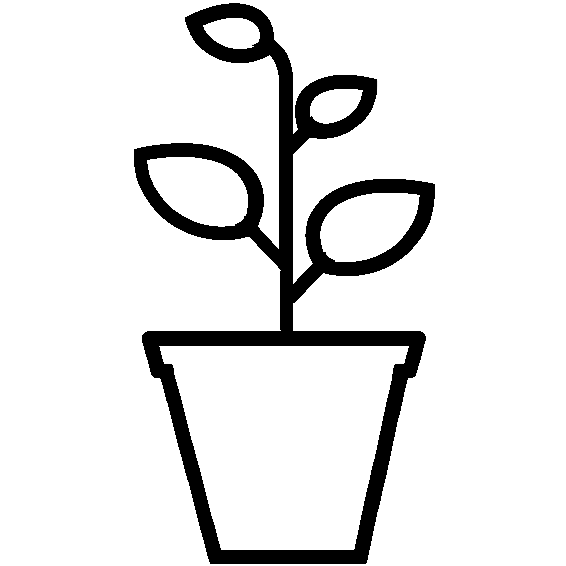 Mug with a Plant, 2019
Anna Freerksen
Oil on canvas
Incorrect.
Object Group
p = 0.012
N = 25
Tools elicit lower RTs than non-tools in temporal discrimination.
**
Objects with strong action associations (tools) are biased toward the dorsal stream (magno- > parvo-cellular), while objects with no such association (non-tools) are biased toward the ventral stream. 
Do these biases influence behavior?
*
1000 ms
80 ms
80 ms
16 ms
48 ms
48 ms
48 ms
80 ms
16 ms
48 ms
*Orientation, p = 0.024
Prediction: Better performance (higher sensitivity, d’) for tools.
Object Group x Task Type 
p = 0.483
N = 26
*
Object Group x Task Type
p = 0.015
N = 26
N = 26
**
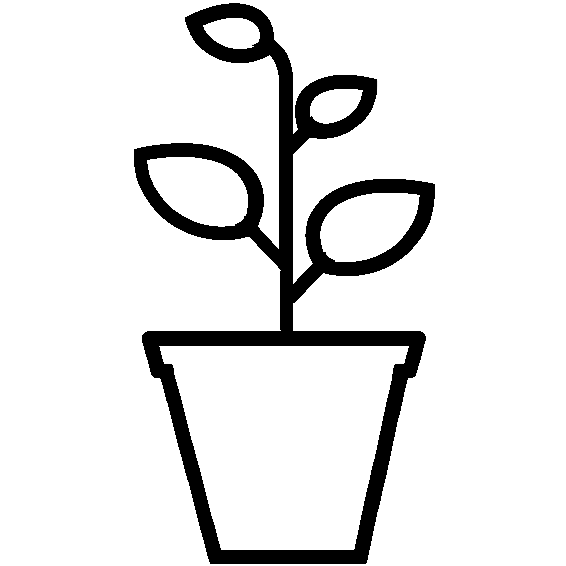 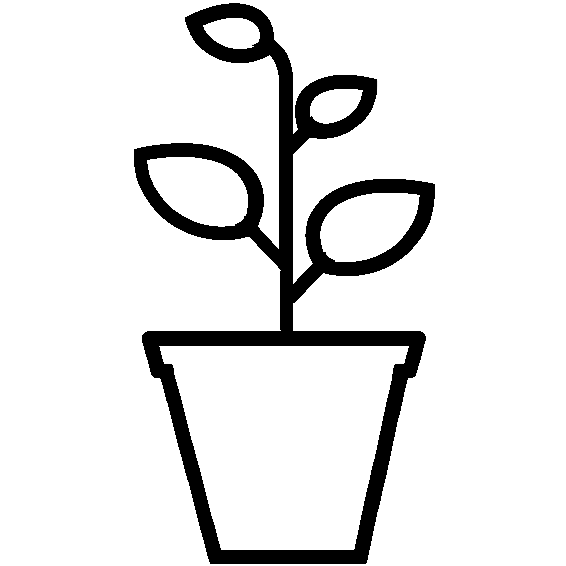 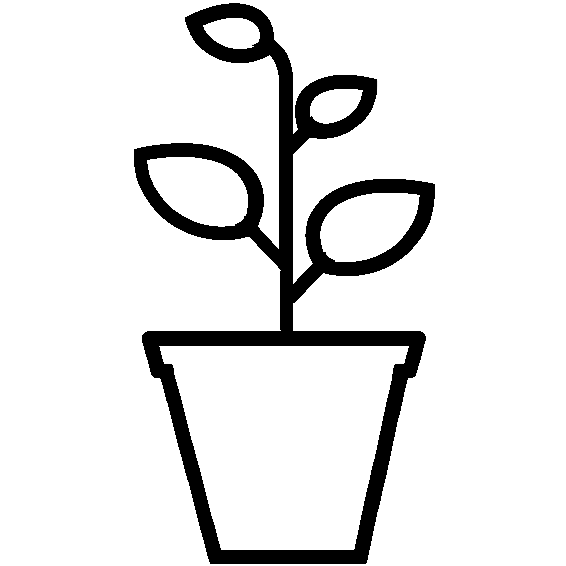 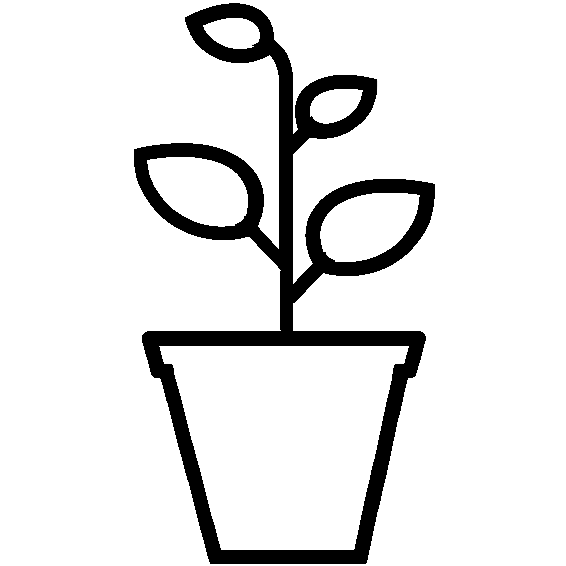 *
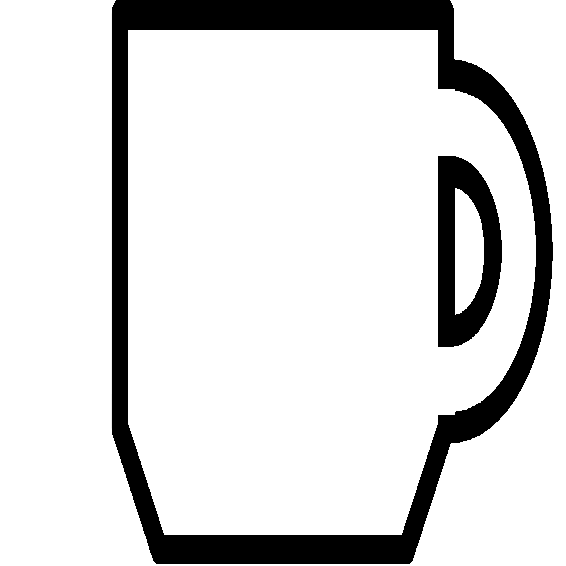 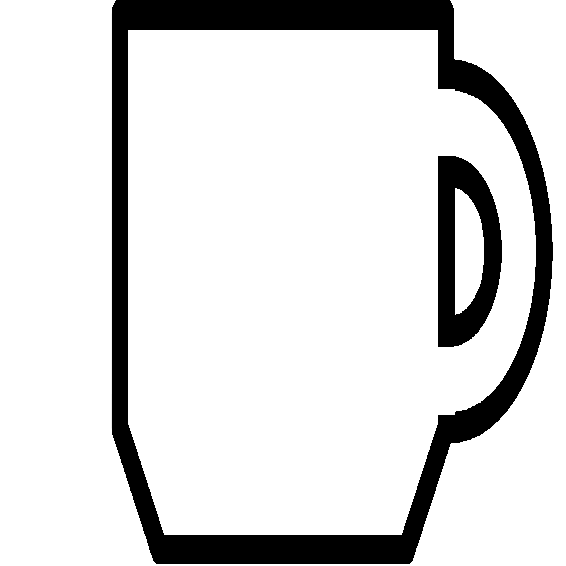 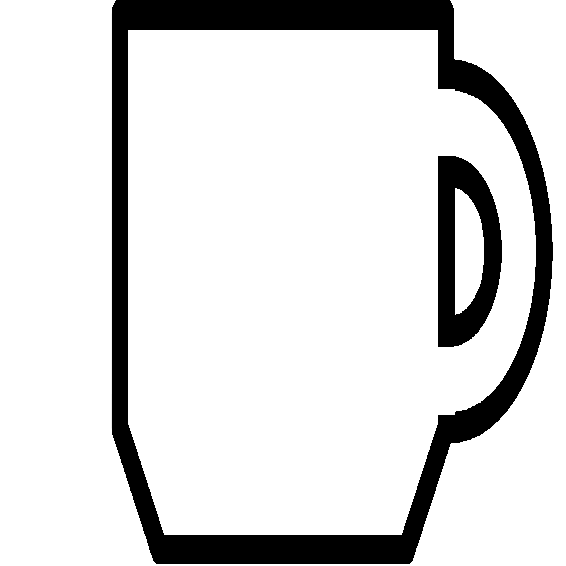 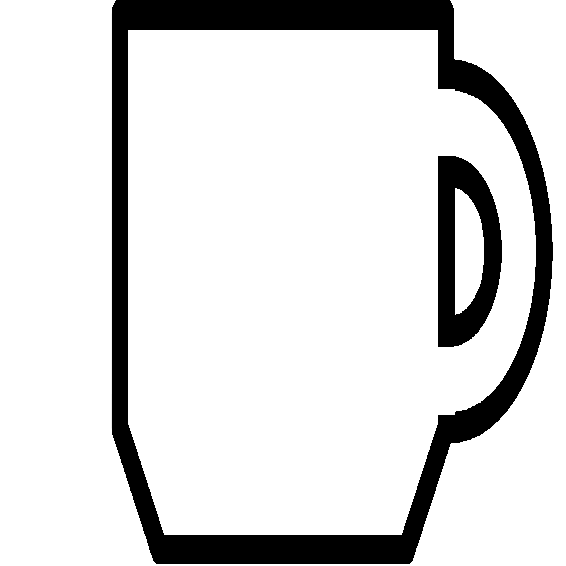 N = 30
Time
Object Group x Task Type
p = 0.001
*Color
 p = 0.045
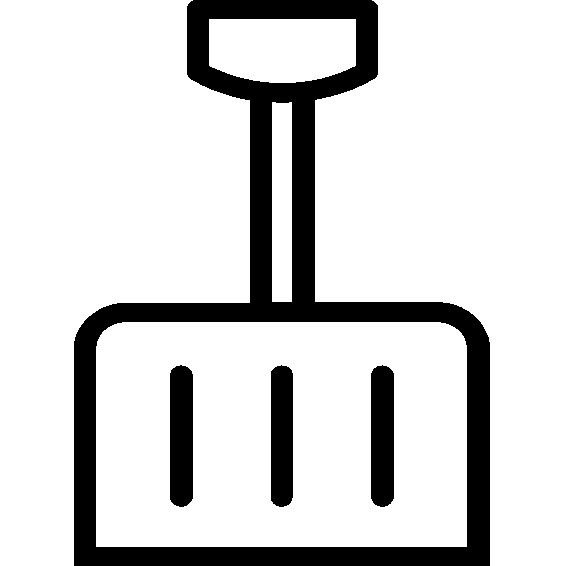 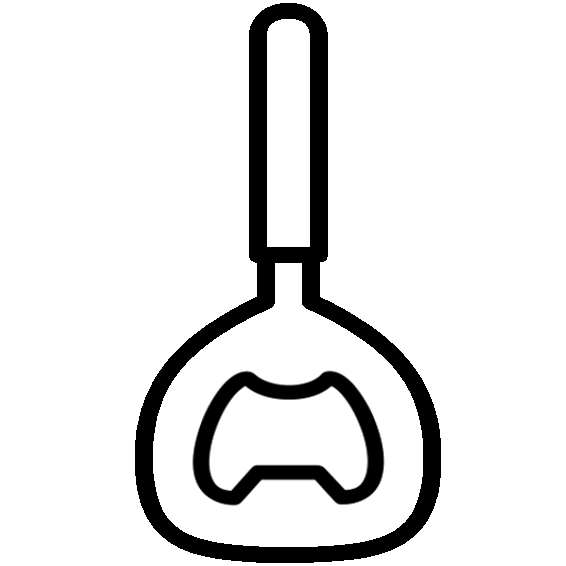 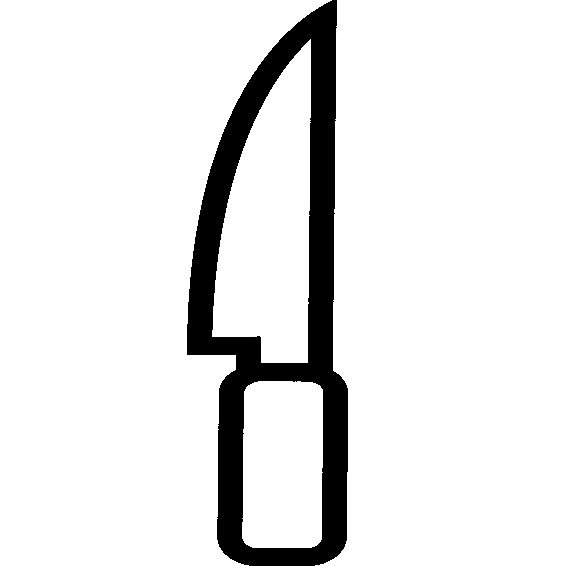 Real objects replicate the original result.
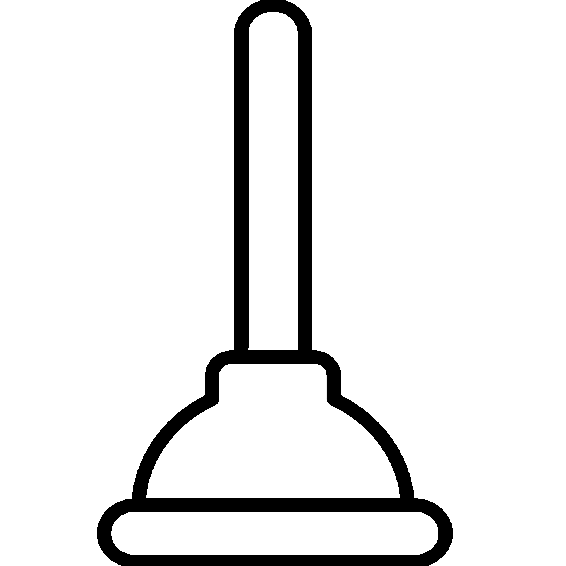 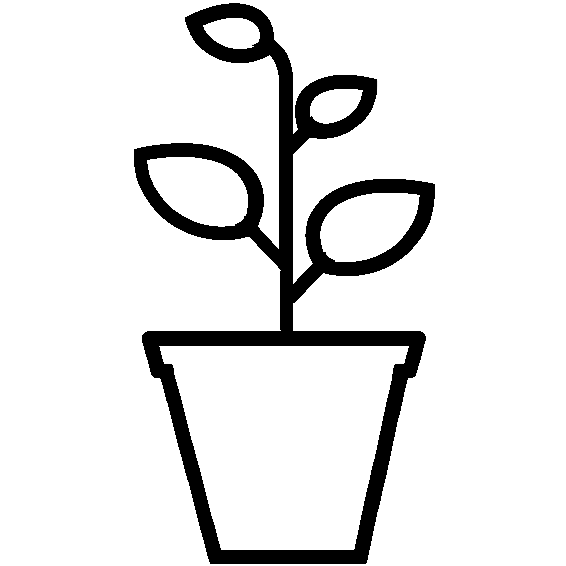 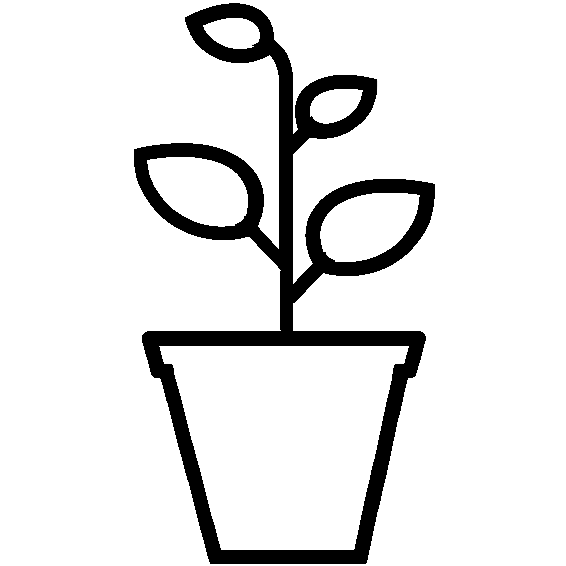 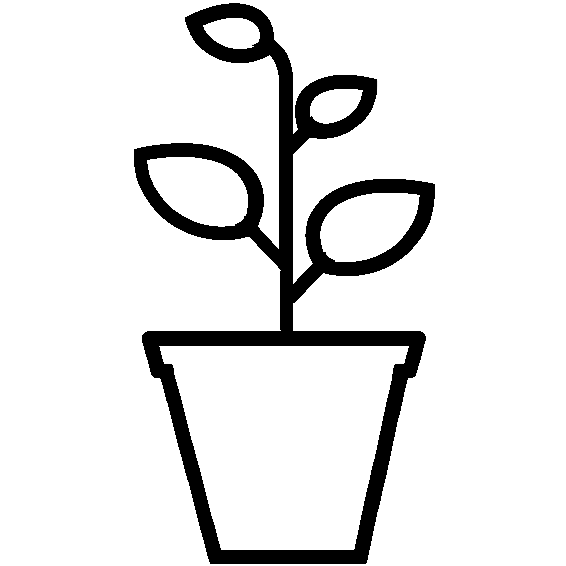 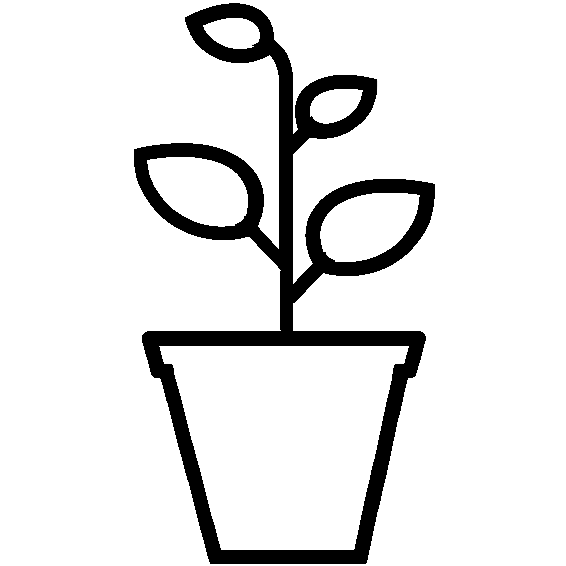 *
Red reduces the tool deficit in the spatial task.
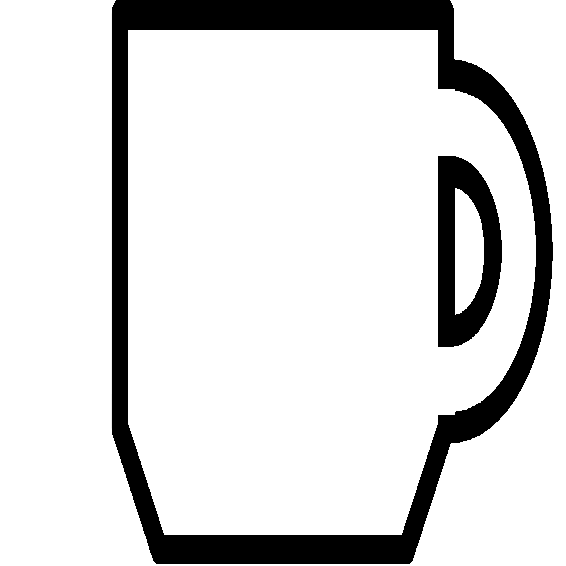 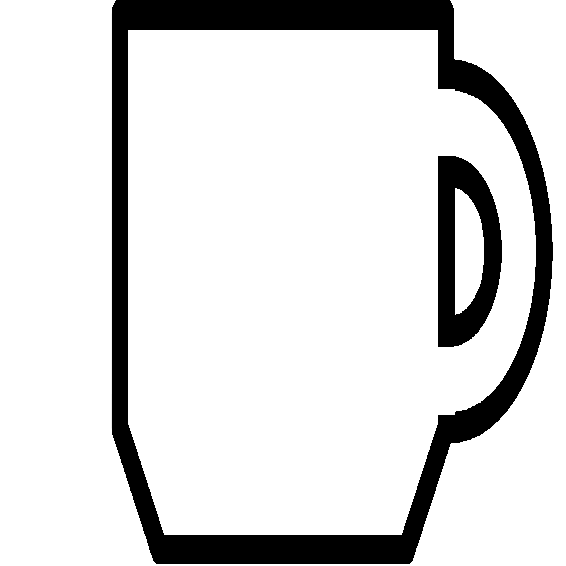 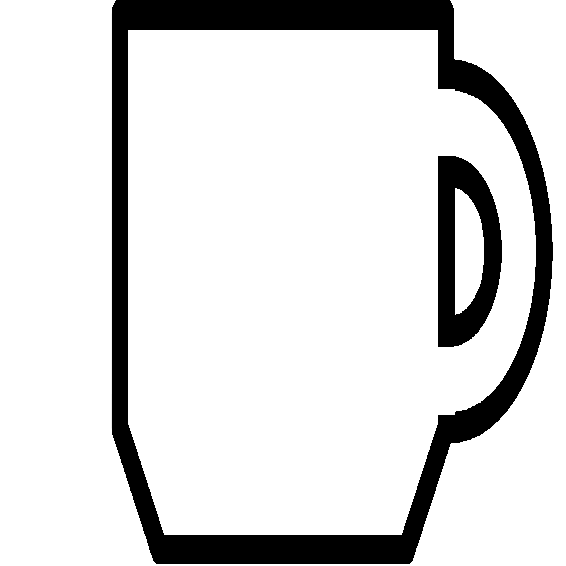 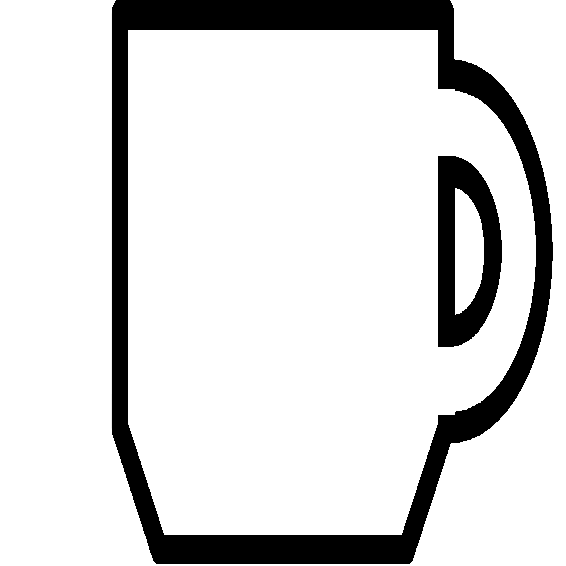 +
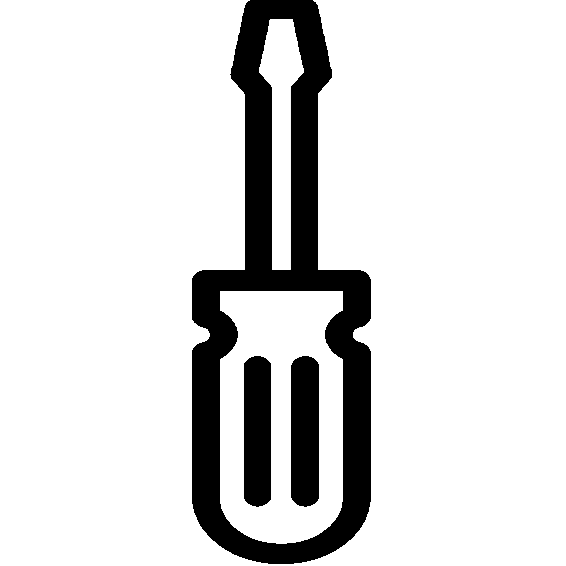 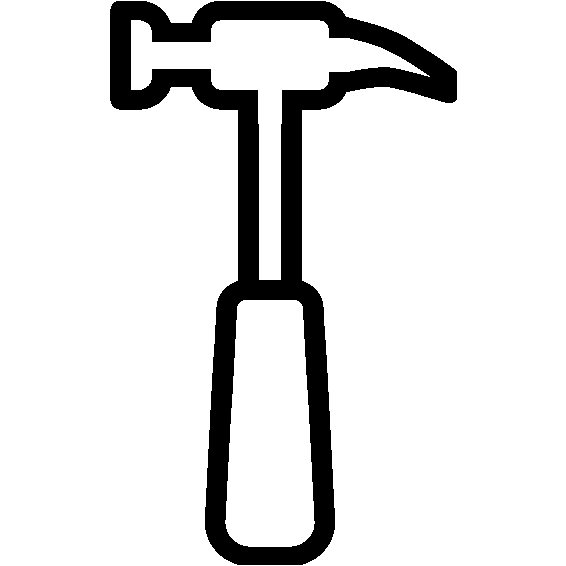 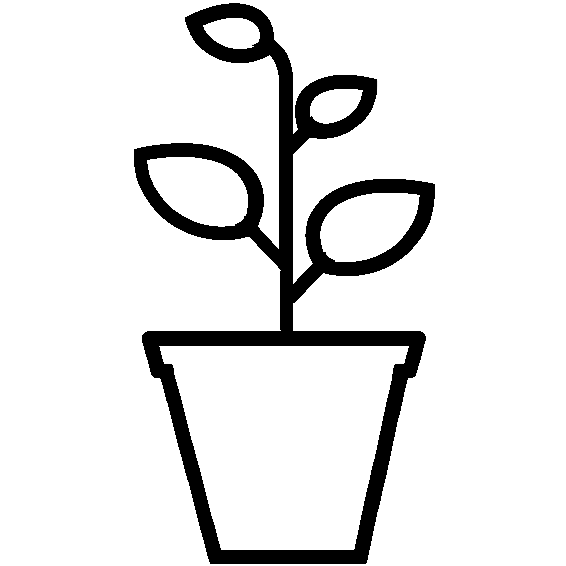 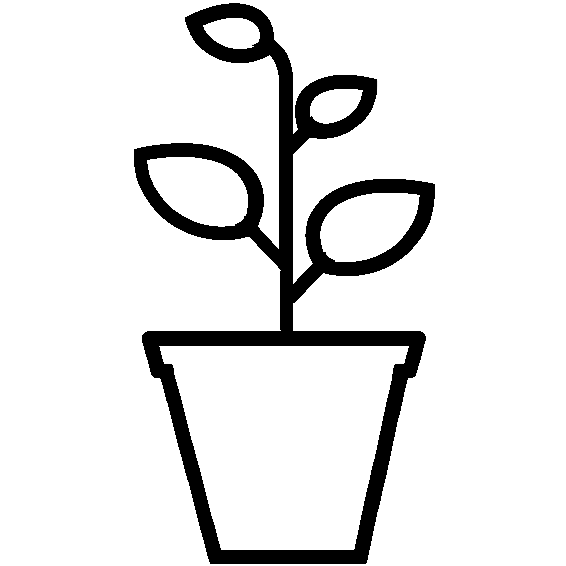 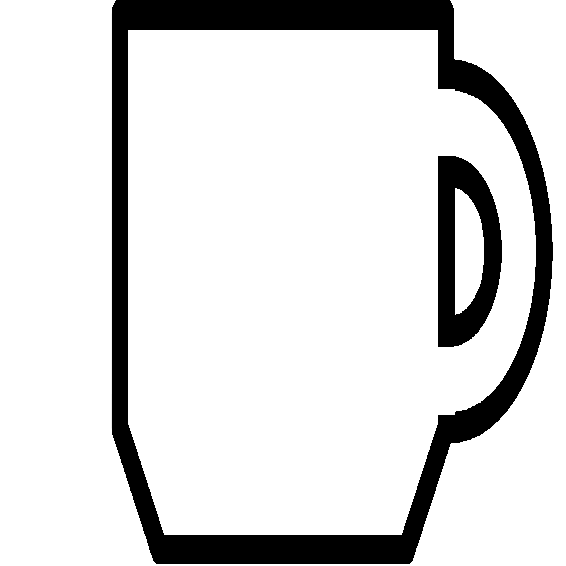 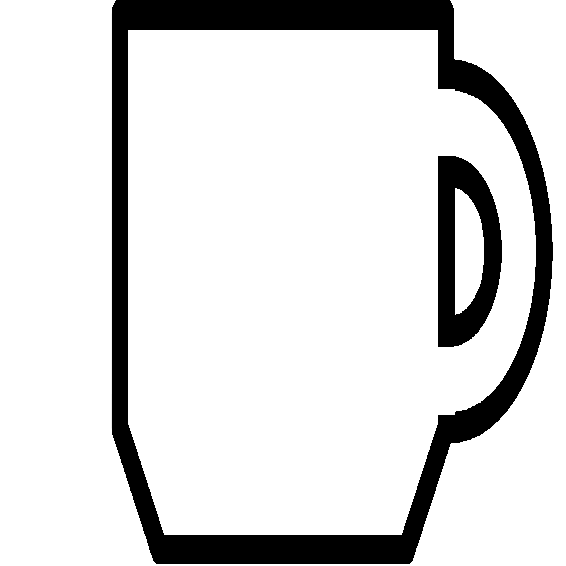 Object knowledge biases processing such that tools elicit temporal benefits while non-tools elicit spatial benefits.
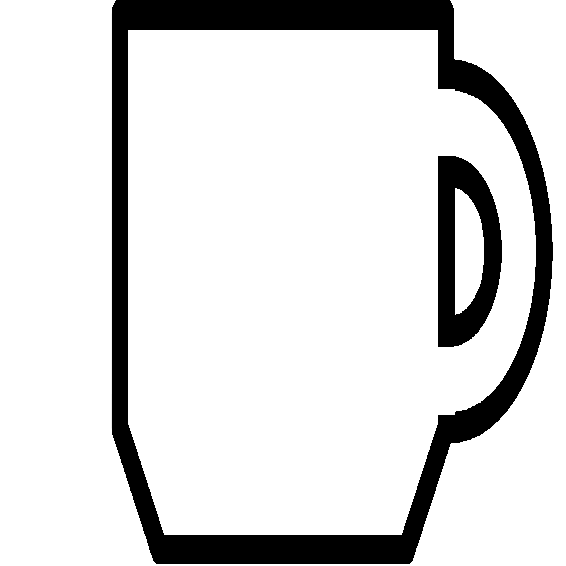 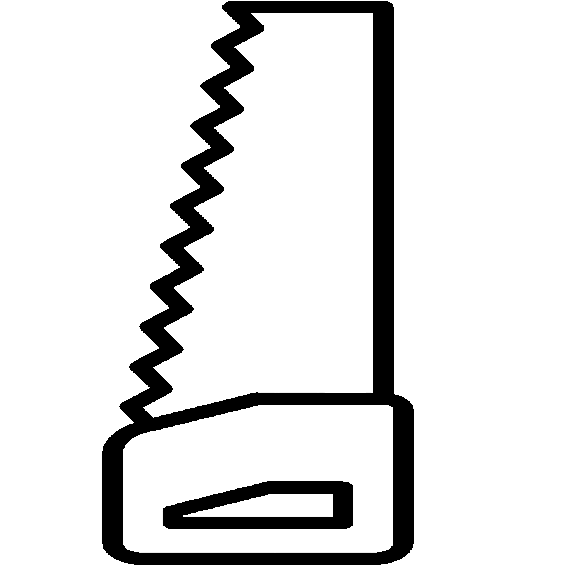 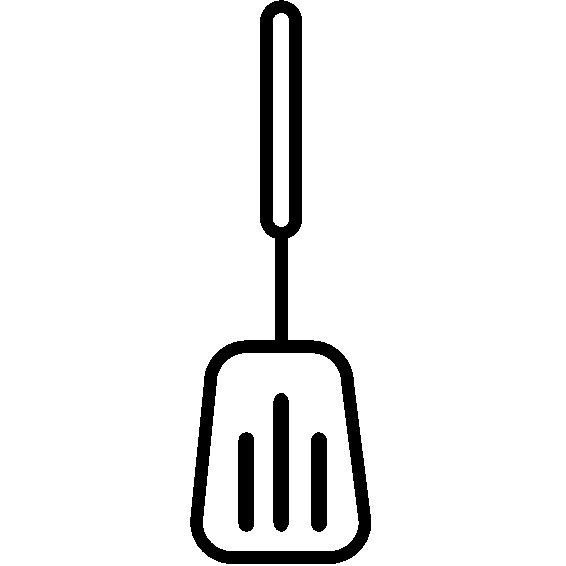 This work was supported by NSF grants BCS-1534823 and BCS-1921415 to SS.
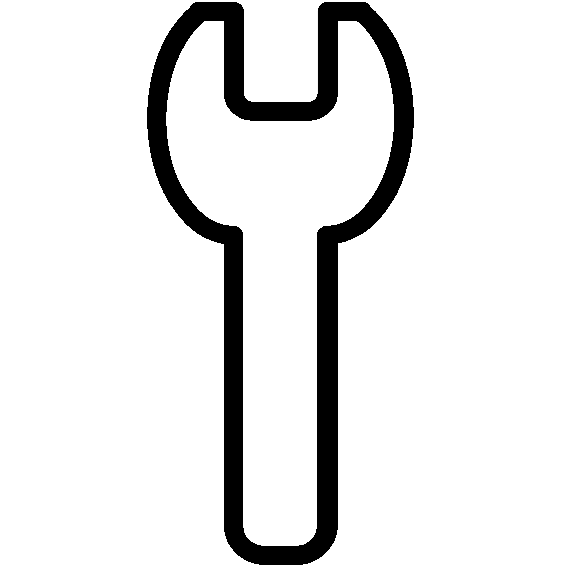